North Korea
The Challenge: 
	Realism, Extortion, and 	Survival


The Response:
	Negotiations and Sanctions
Geopolitics
Key Dates(for reference)
57-668: Three Kingdoms Era
668 Unification
1894-1895 Sino-Japanese War
1904-1905 Russo-Japanese War
1910 Colonization by Japan
1948 Independence and Division
1950-1953 Korean War
Independence and Division
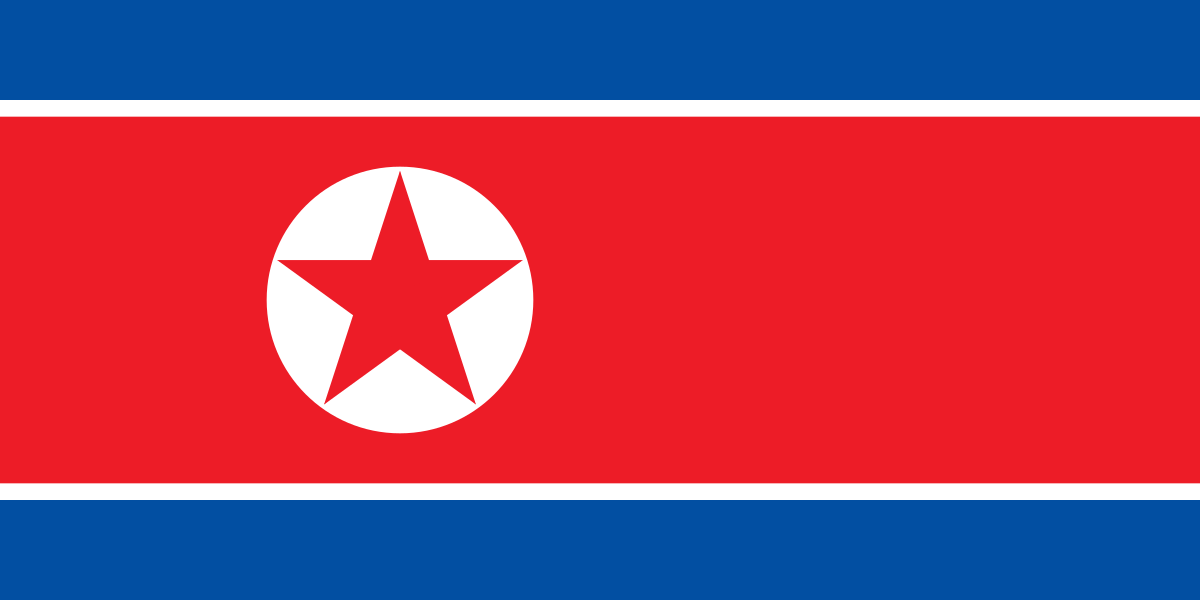 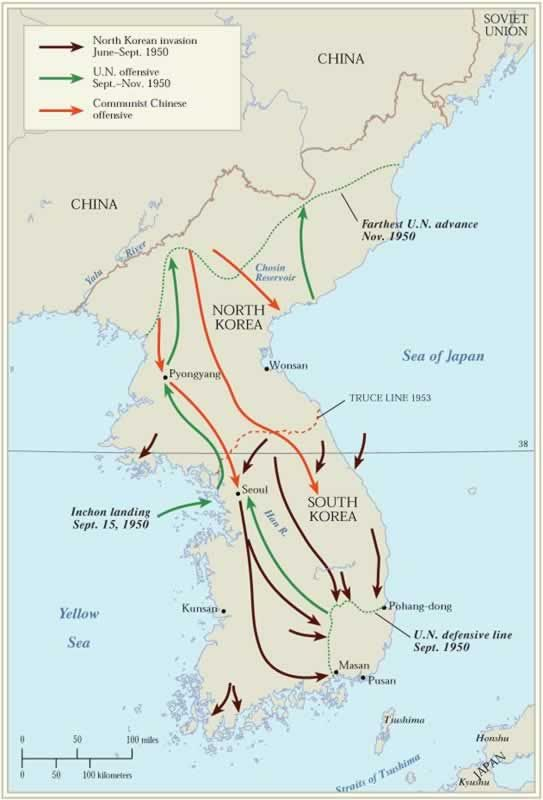 The Hermit Kingdom
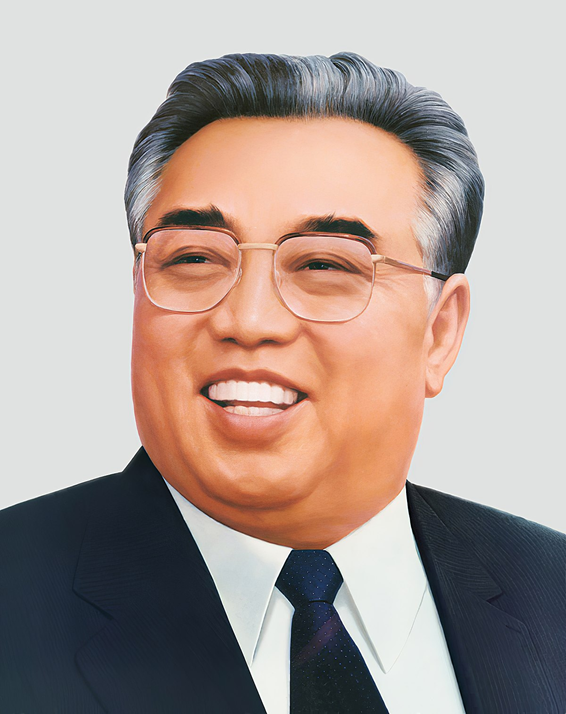 Kim Il-sung	Kim Jong-il	Kim Jong-un
1948-1994		1994-2011		2011--
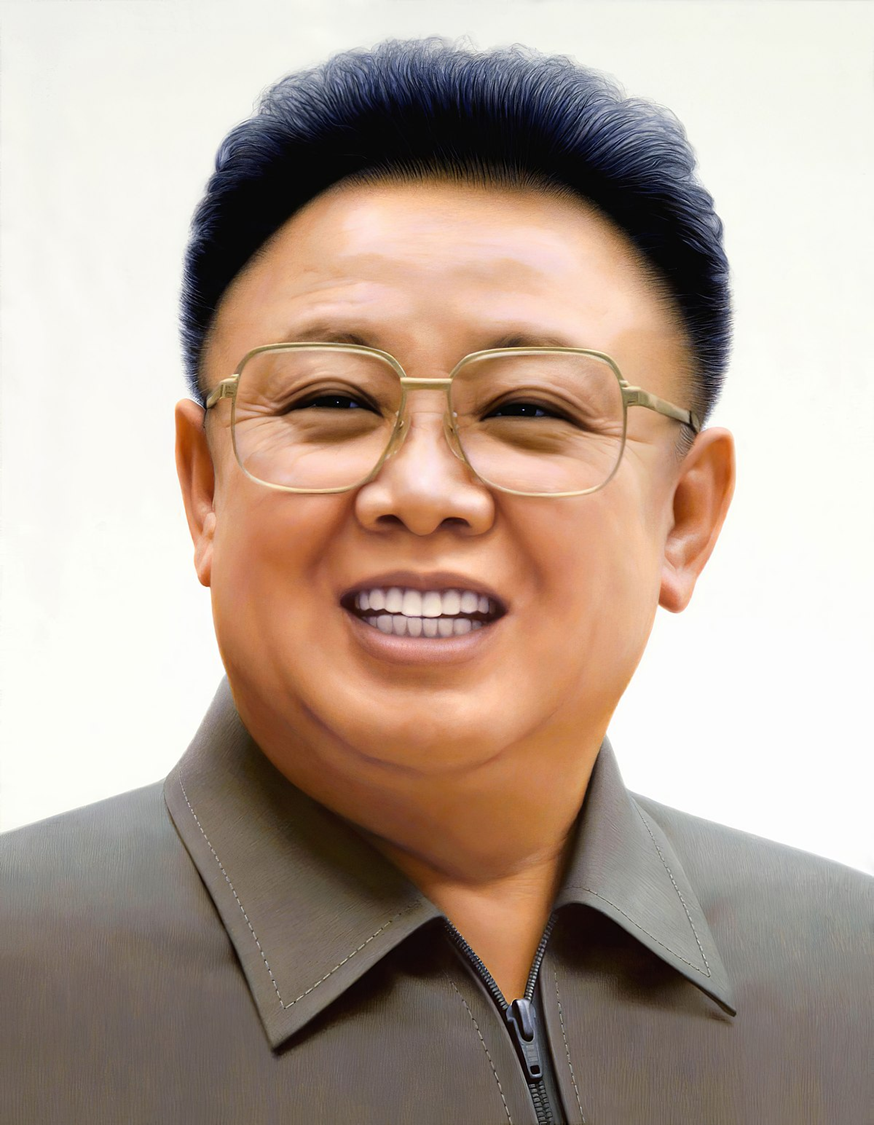 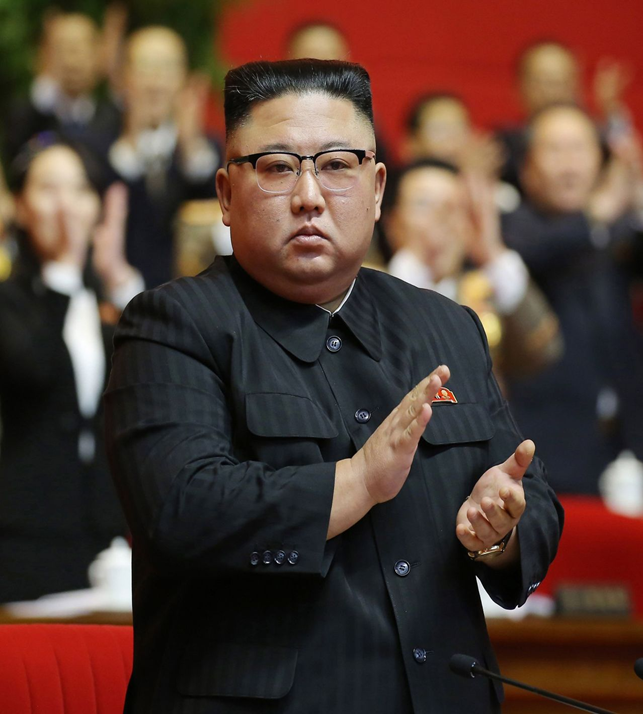 South Korea
Seoul Skyline
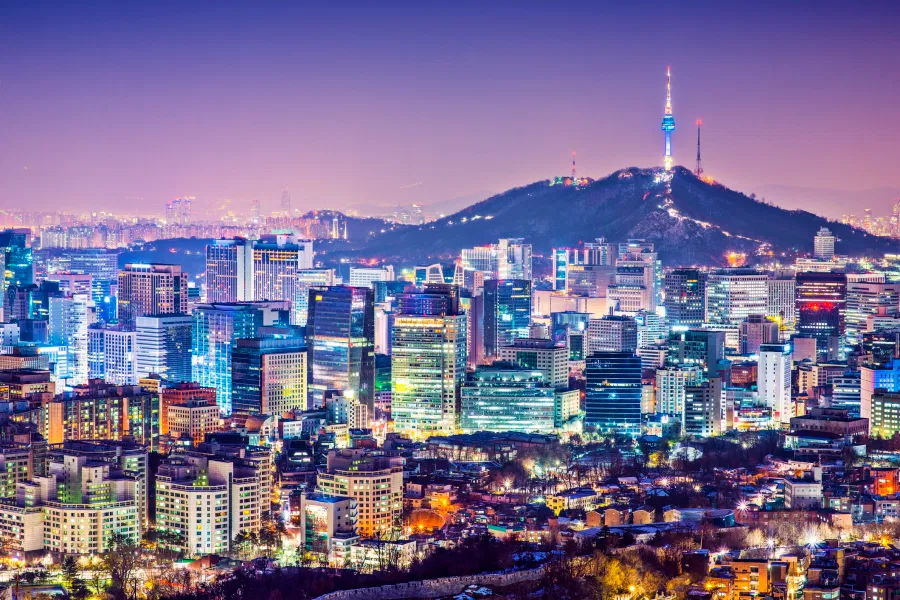 North vs. South
Cold War
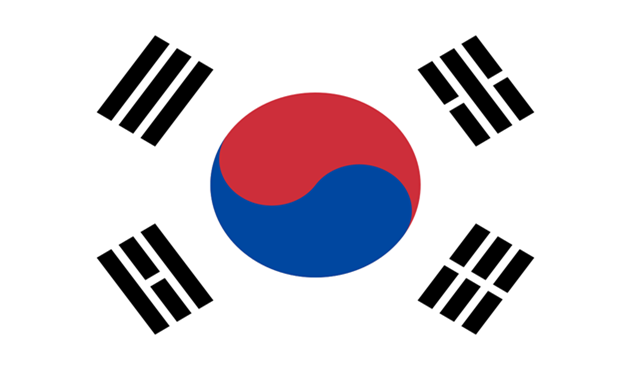 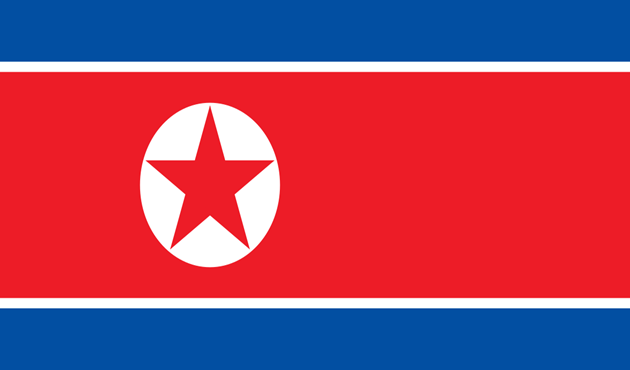 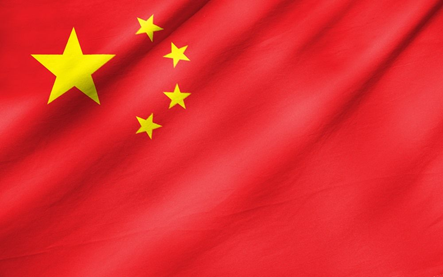 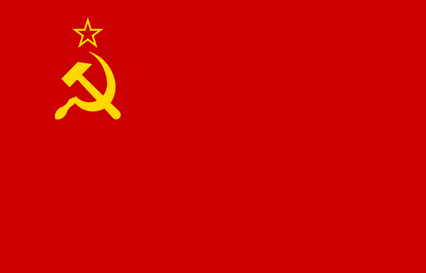 North Korean Strategy(Why Build a Bomb?)
Regime Survival
Demonstration of Power
Deterrence of Rivals
ROK, Japan, US
Asymmetric Escalation
Catalytic
Self-reliance (“juche”)
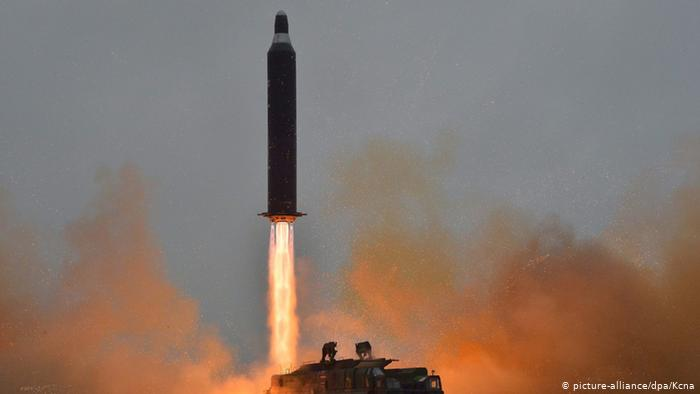 The Nightmare?
German Unification
Pre-1989				After 1990
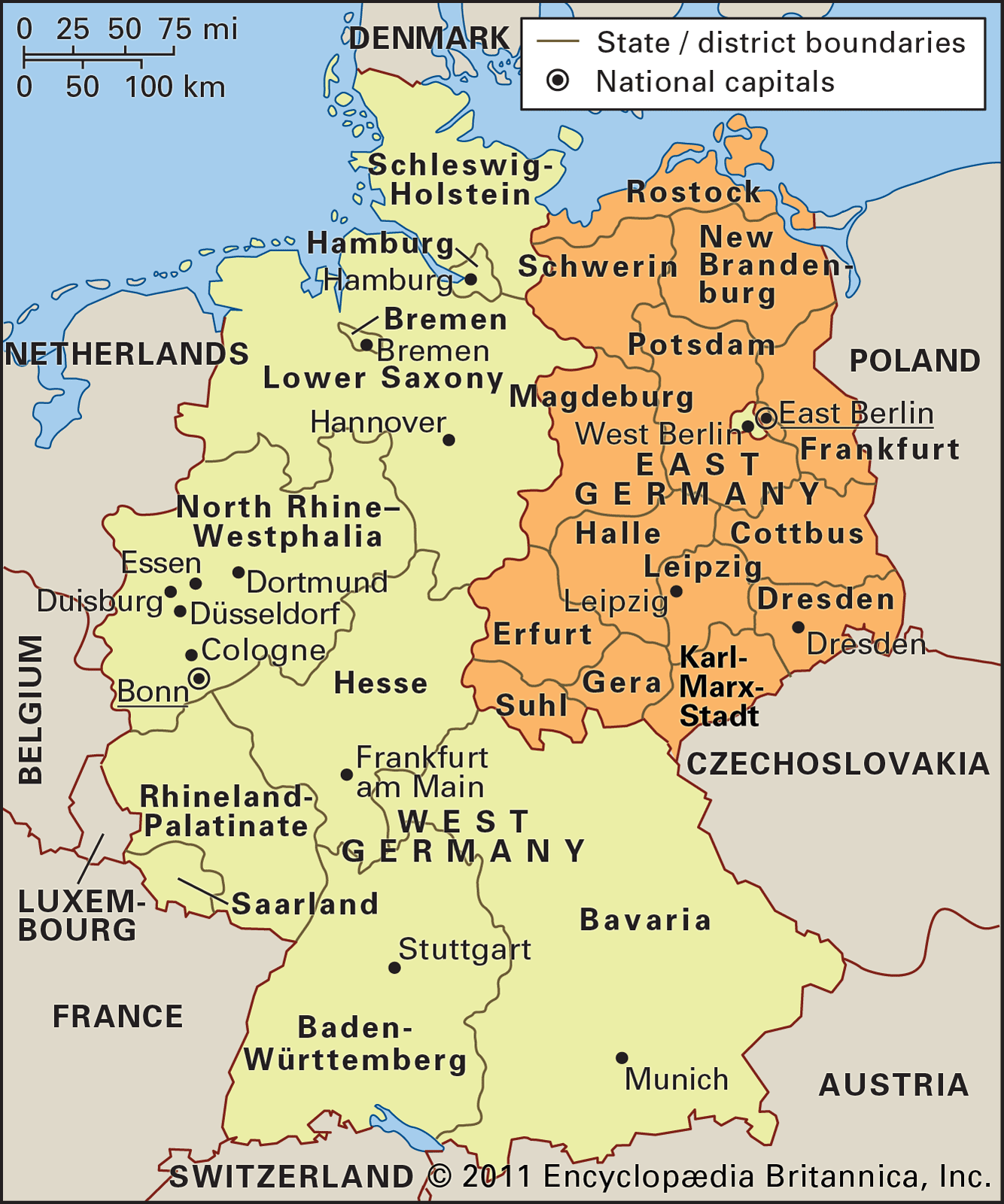 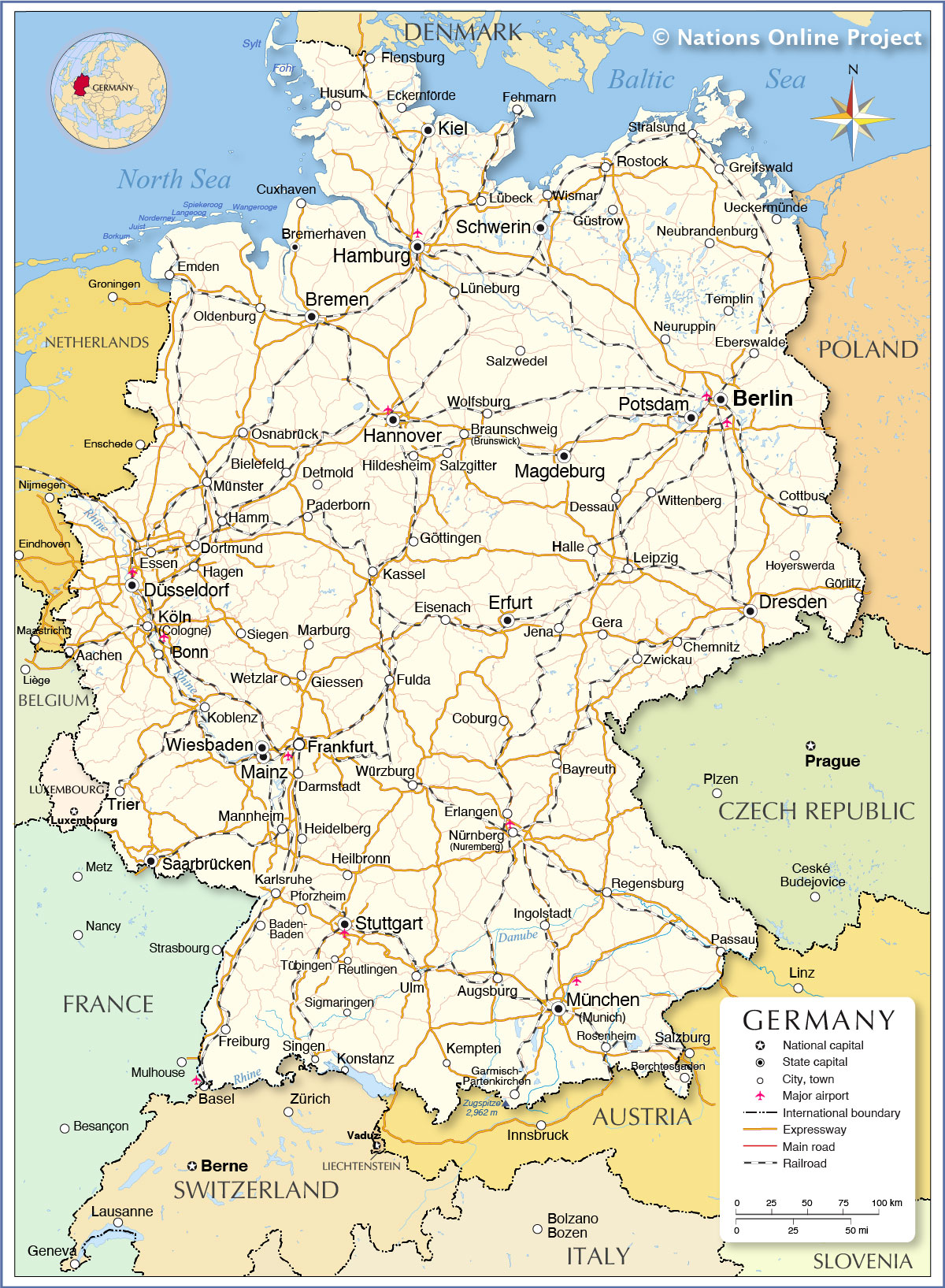 The Tactical Maneuver
Increase Threat 
Get to the Bargaining Table
Try to Cut a deal, but continue developing the weapons
Try again with next South Korean or US President
1990s: Agreed Framework
1985 NPT
1991 UN Membership
1991 De-nuclearization Agreement
1992 Safeguards Agreement
March 12, 1993
Decision to Withdraw
Agreed Framework
October 1994



Pres. Carter and Kim
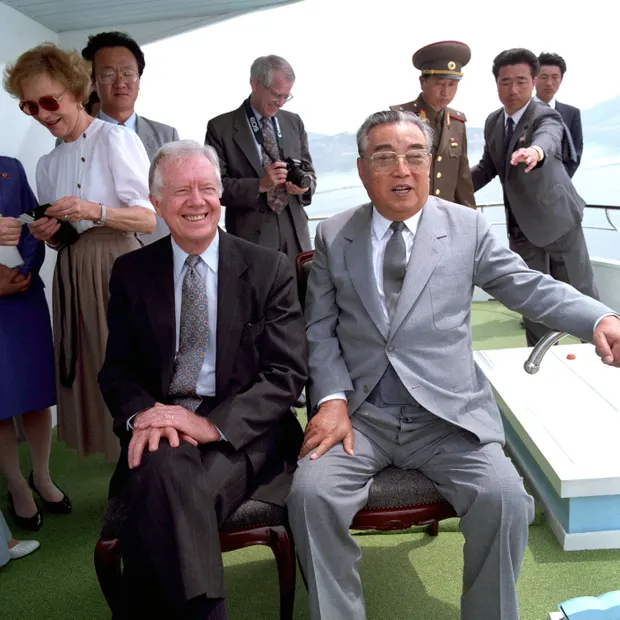 2003-2009 Six Party Talks
October 2002: US Confronts DPRK
January 2003: DPRK leaves NPT
August 2003: Six Party Talks Begin
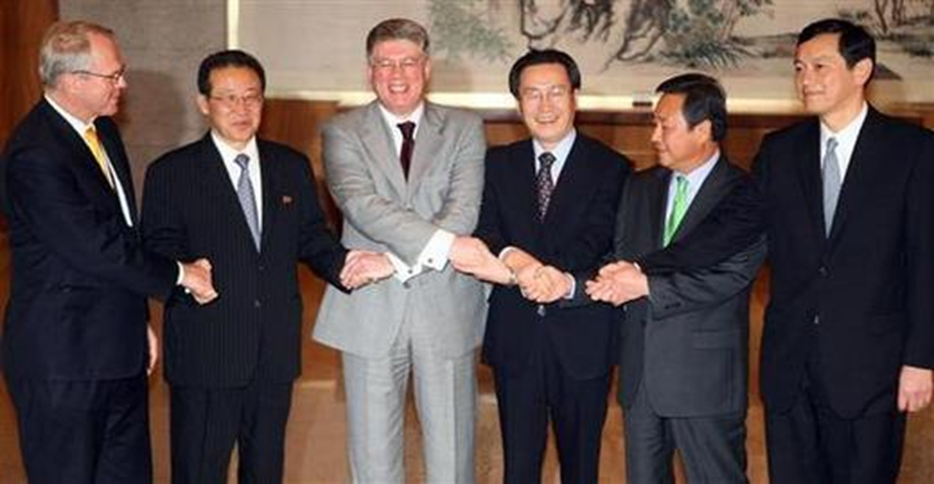 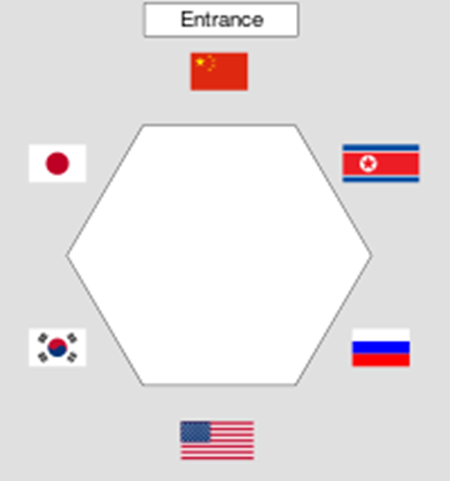 North Korea Goes Nuclear
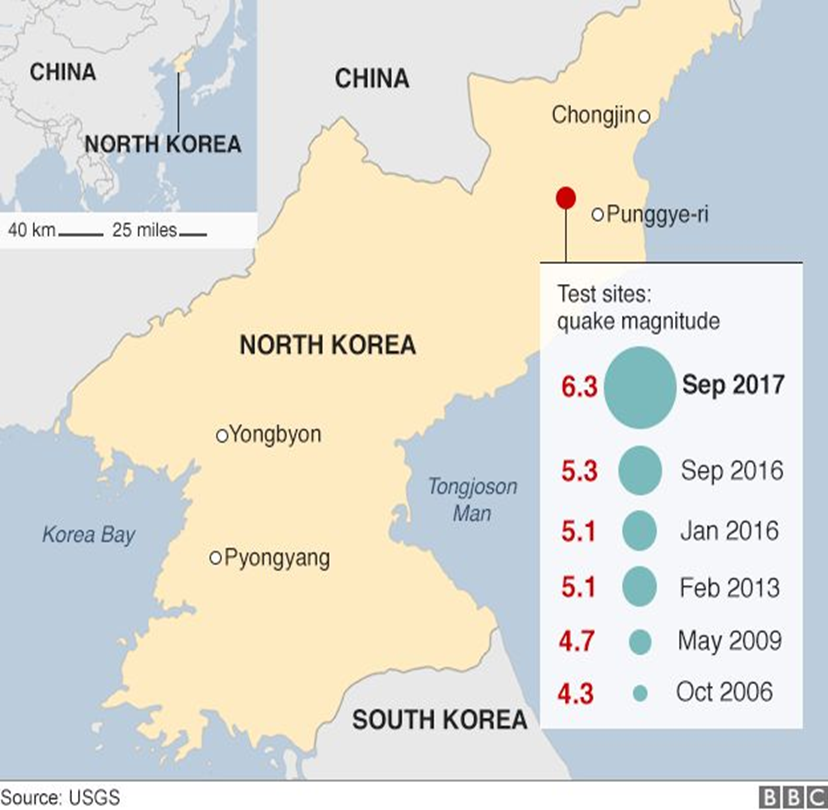 October 9, 2006
.2-1 KT
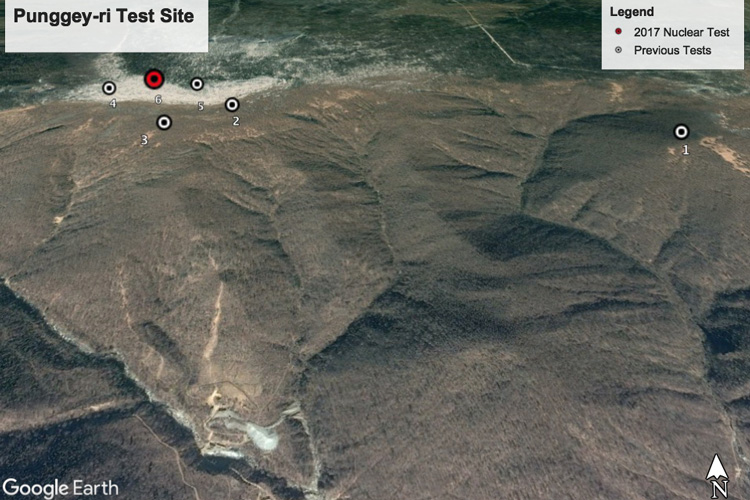 Ballistic Missile Program
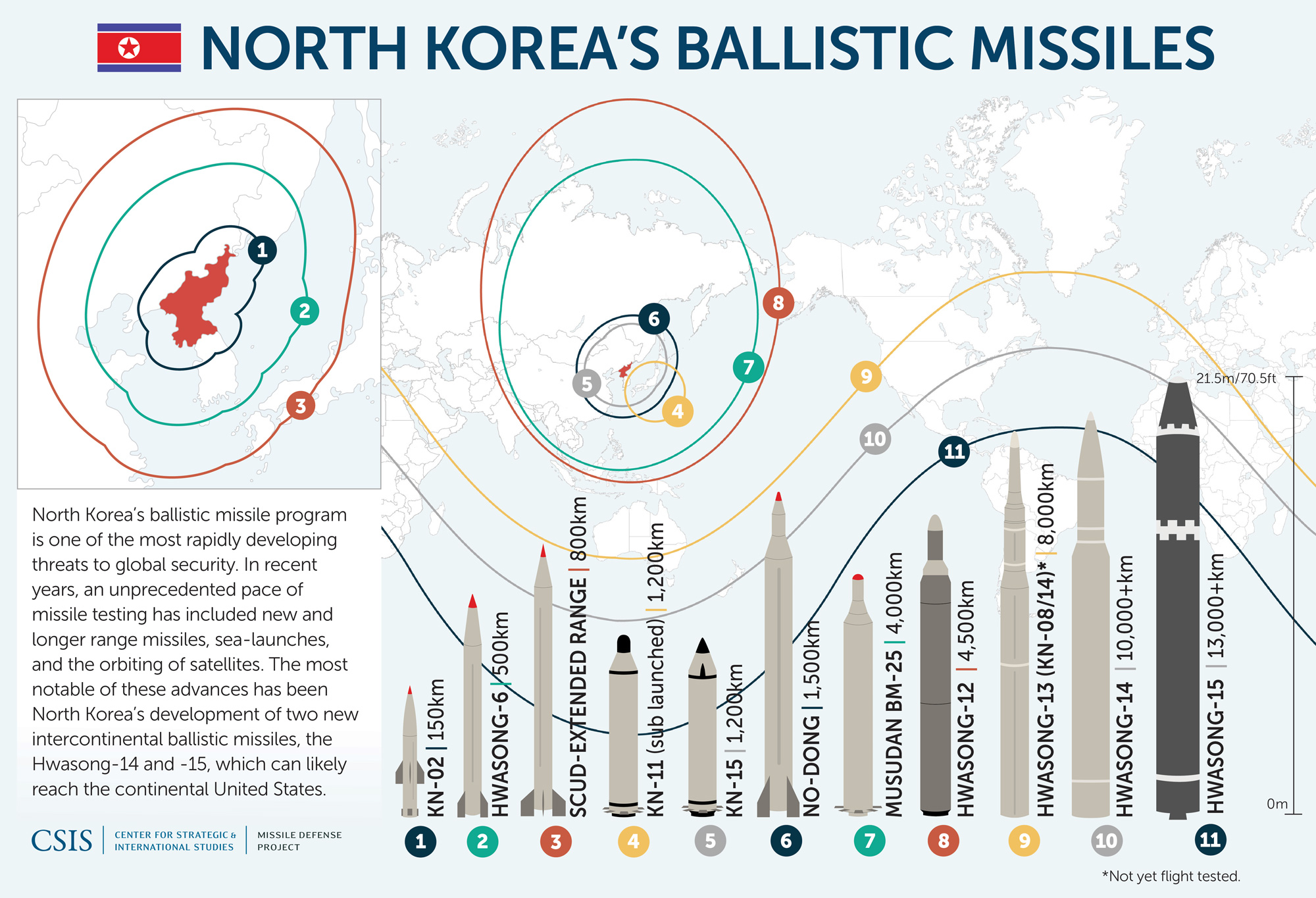 Favfddfdf
Swaggering?
ROK
Let’s talk, but…
Terminal High-Altitude Air Defense (THAAD) (NMD) 2017
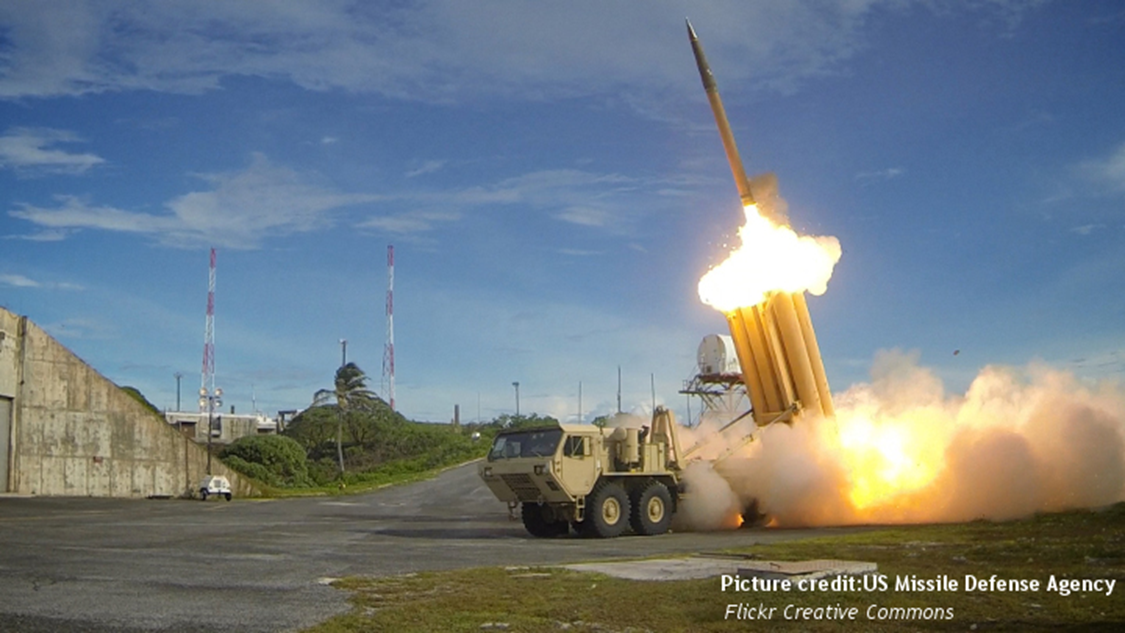 North Korean ICBMs
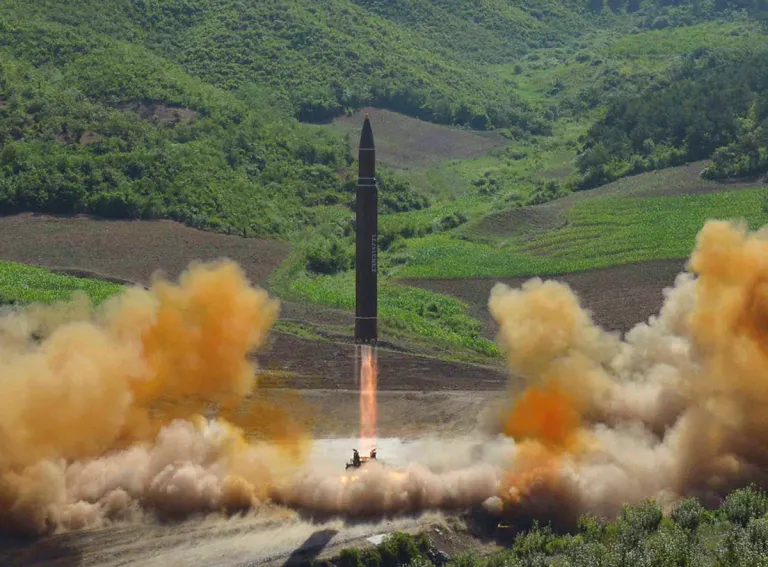 Hwasong 14 
Tested July 4, 2017
Hwasong 15
Tested Nov. 2017
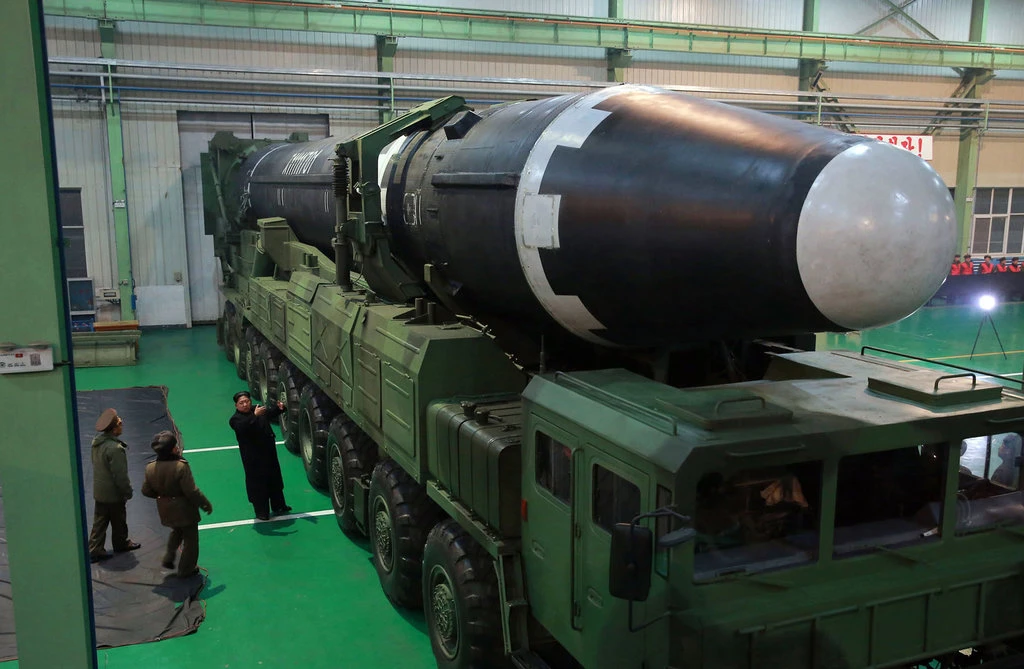 Trump-Kim Summits
Singapore				Hanoi
June 2018				Feb. 2019
Agreement
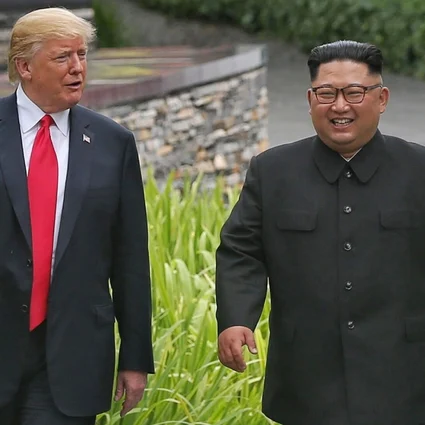 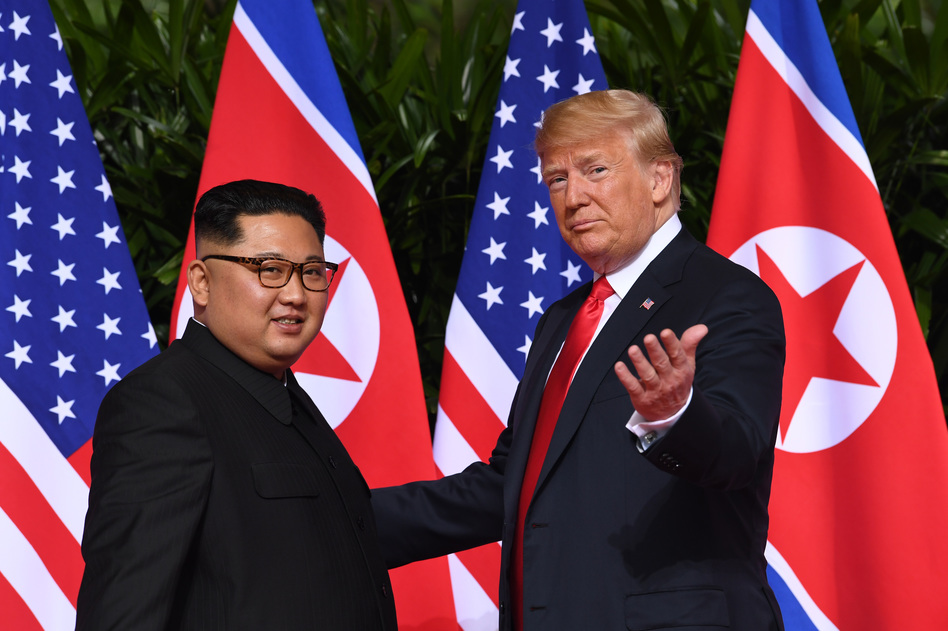 DPRK Dyad
MRBMs, IRBMs, ICBMs
SLBMs


SLBM Test
Pukguksong
4 and 5
(since 2017)
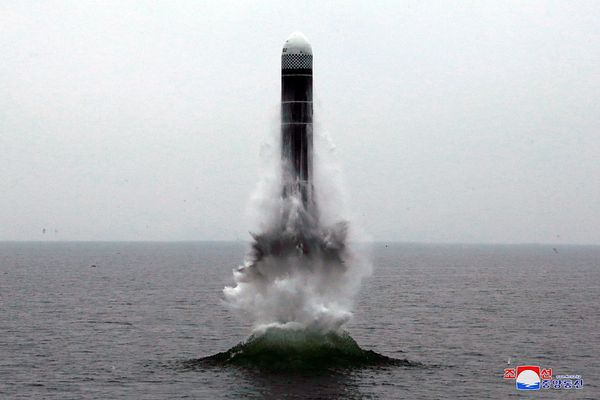 North Korean Strategy (how it might use its weapons)
2013 Law on Consolidating Position of Nuclear Weapons States
Deterrence
Assured retaliation
NFU: With important exceptions
Is this even NFU?
The Question
Can you stop a nation from developing a nuclear weapons capability if it believes that nuclear weapons serve their national interests?


Are we back to deterrence?
Another Question:What does nuclear capability give you?
Bad Stuff
Good Stuff
Economic sanctions
Threat of force
Pariah status
Isolation
Bargaining chip
Defense
Prestige
Hands off
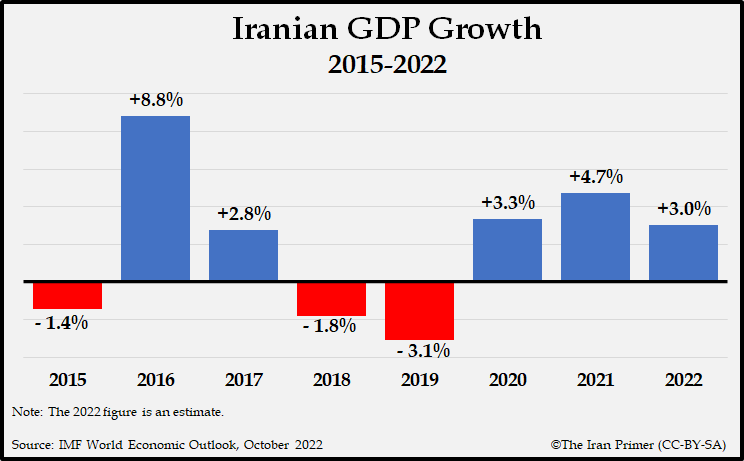 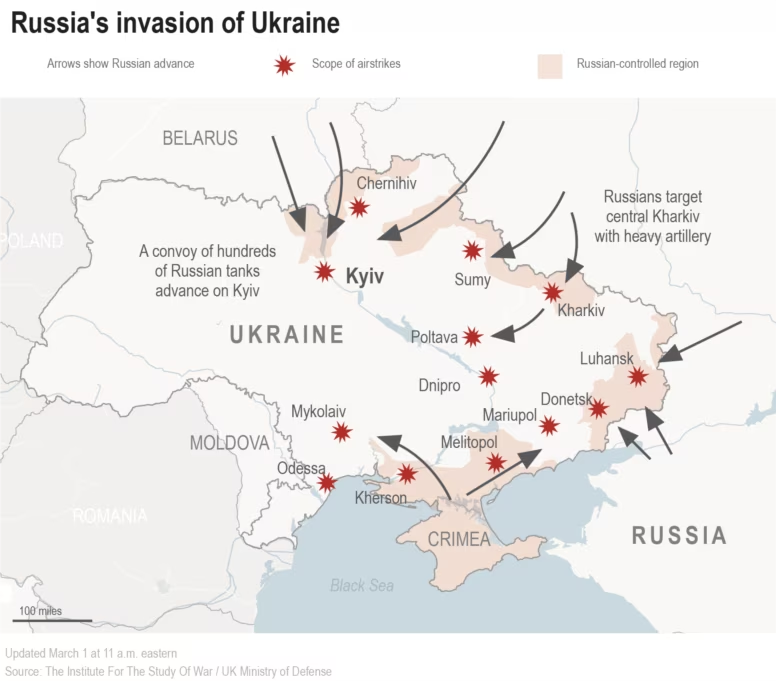